‘Engaging employers and enterprise creation: A case study (Momentum, University of Worcester)’
Tim Maxfield, Director of Business Development, Worcester Business School. 

Based upon research conducted by Dr. Gerry Palmer, Jeff Parry and Tim Maxfield (Sept 2014 - ).

PEP project National Dialogical Conference, Kingston, 15th July 2015
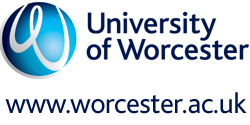 Presentation objectives
Background to the Momentum project as part of PSS1 (Sept 2014- July 2016)
Project targets
Group demographics
Student experience
Employer support and feedback
Enterprise Creation, and establishment of the University of Worcester Incubator
Lessons learned
Momentum
The Momentum project 
Recent graduates (interns)
Employees in employment 
Business starters 
A two-year, part-time Postgraduate Diploma in Leadership and Management, leading to an Executive MBA in the second year.

121 expressions of interest 
58 candidates interviewed (April – August 2014)
40 postgraduate students recruited
Marketing strategies
Face-to-face presentations to employers and students
E-mails (third year students through student on-line environment; alumni via engagement channels; other HEIs through EEUK; WP students through UW Data Management Unit)
Media articles (local business publications, local media on-line and printed)
Website pages
Student presentations (word of mouth, promotion through local Science Park, Careers department referrals)
Printed materials for off-site networking events 
Social Media
Did we reach our target groups ?
Intended composition:
Applicants already working within a business GradInWork stream – target 10
Recently graduated applicants with no job GradEmp stream – target 20
Applicants intending to take up a place in our Business Incubator unit to be set up under the scheme GradBiz stream – target 10
25% of participants coming from a WP background.
Outcome:
28 recruited


5 recruited


7 recruited




Including POLAR3 (1-2) this rises to 34%.
Demographics 1:  age profile of Momentum
Demographics 2: Sector
Demographics 3 : Role
Modules delivered 2-5pm & 6-9pm on separate days for each 10 credit module (approximately 14 days in total)
Mentoring Programme using UW trained business mentors
Term 1
Sep-Dec ‘14
Leadership Concepts with LT
10 credits
Marketing Strategy
10 credits
Operational Strategy
10 credits
Minimum 12 Month Placements
Work-based Project
(20 credits)
Project Management 
10 credits
Term 2
Jan ’15- Mar / Apr
Corporate Strategy
10 credits
Managing for Sustainability
10 credits
Finance
10 credits
Term 3
Apr/Jun ‘15
CMI Award of Certificate in Strategic Management / Chartered Manager status
Performance Leadership
Students on placements
20 credits
Ethical Leadership
10 credits
Term 4
Sep-Dec ‘15
Exit award of Post Graduate Diploma in Leadership and Management
Interview to progress to EMBA
Research Methods
20 credits
Term 5 & 6
Jan-Jul ‘16
Dissertation
(40 Credits)
What do you want to gain from the course ? (Sept 2014; 72% response to on-line survey)
Motivations for joining (face-to-face / telephone interviews with 26 students across all target groups, Nov2014-Feb 2015)
[Speaker Notes: Mainly personal motives such as:
Career development Rachel, Donna  = stronger CV , David – has new job which might not have been possible without M.  hoping to be on Board in 5 years, Mathew hoping to move from teaching in prisons to FE, Mike ambitious, Chris – no previous management training, Simon – to be used to full potential by current employer
New role Anjum – hoping to become consultant, Personal learning
Lisa – personal development in business for recent non-business graduate. Did not want to move from Worcester 

In a few cases mix of personal and organisational benefits
Dibble identified a range of business benefits especially in relation to potential customers . Also said it was something personal for himself (so aspects of both)

Business motives
Tristian – moving the business forward was the overriding objective]
Importance of Masters qualification
[Speaker Notes: Range of responses:
Donna ‘main motivation’
Sarah would not have applied without Masters 
Luke mix of Masters and work experience good (if straight from Uni?). Appreciates knowledge from other group members   
Mike – very important, differentiated it from other on-line courses]
Applicability of assignments
[Speaker Notes: Applicability of assignments
Dibble ‘difficult in his senior role to ask junior staff for info ‘because they will think something is happening even if you explain your motives’
Sarah assignments really useful 
Simon not all assignments applicable to small company so used secondary case study 
Lisa – some more than others depending on topic]
Student experiences
Employer perspective :  Interviews (Dec 2014-Feb 2015) with 11 sponsoring companies (8 – 1000+ employees)
Key motivations for employers’ involvement included:
Employee’s own personal development & confidence (5)
Moving into a more strategic role in the company (3)
Need to acquire broader leadership & management skills (2)
Additional capacity needed (in case of internship) (1)
Other skills gaps (1)
Workplace support
[Speaker Notes: Few official mentors
Many would like a mentor
Sarah  – possibly have mentor from another sector 
Mathew – would be good to have someone with sector-specific advice (on literature) 
Dibble – Does consult Senior Staff (but not many as MBA a personal journey)]
Employer comments
The University Incubator
7 graduate business starters in residence
Start-up businesses include:
Jewellery manufacture and retail
Care agency (One-stop Case Service)
IT Support (Social Enterprise)
Environmental sustainability & management consultancy
Entertainment portal (aimed at student and 18-25 demographic)
Locally-driven Loyalty scheme for Worcestershire
Virtual Barristers’ Chambers
Lessons learned
Need a properly articulated strategy for ‘Enterprise’, before establishing  an Incubator rather than expecting the Incubator to lead the Strategy !
Expectations [of Business starters], Contracts & Service Level Agreements need to be clearly communicated from day one
Linking project to one Institute risked limited buy-in from the other University Institutes
Getting recently graduated participants to accept their role in securing internships
Promote to employers ‘after’ students have been recruited, otherwise mis-match
Employers saw Momentum as a recruitment pipeline; not realised
A longer application round would have enabled applications in greater numbers and enhanced the quality of employer engagement
Recruitment of disadvantaged groups – it was hard to effectively promote to these groups 
Don’t under-estimate the power and value of peer-support networks
Any questions ?